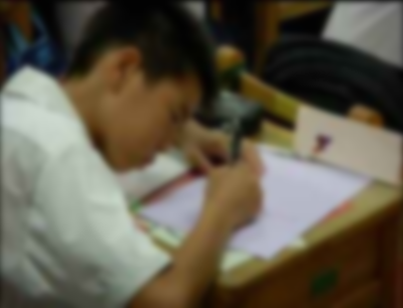 大綱
國民小學及國民中學學生成績評量準則
成績評量準則
觀念說明
綜合活動成就評量表現標準
標準參照評量
標準參照評量與學生學習成就評量標準
評量標準
實作示例
示例與實作
綜合活動學習成就評量示例與實作
相關法令
溝通交流
常見問答
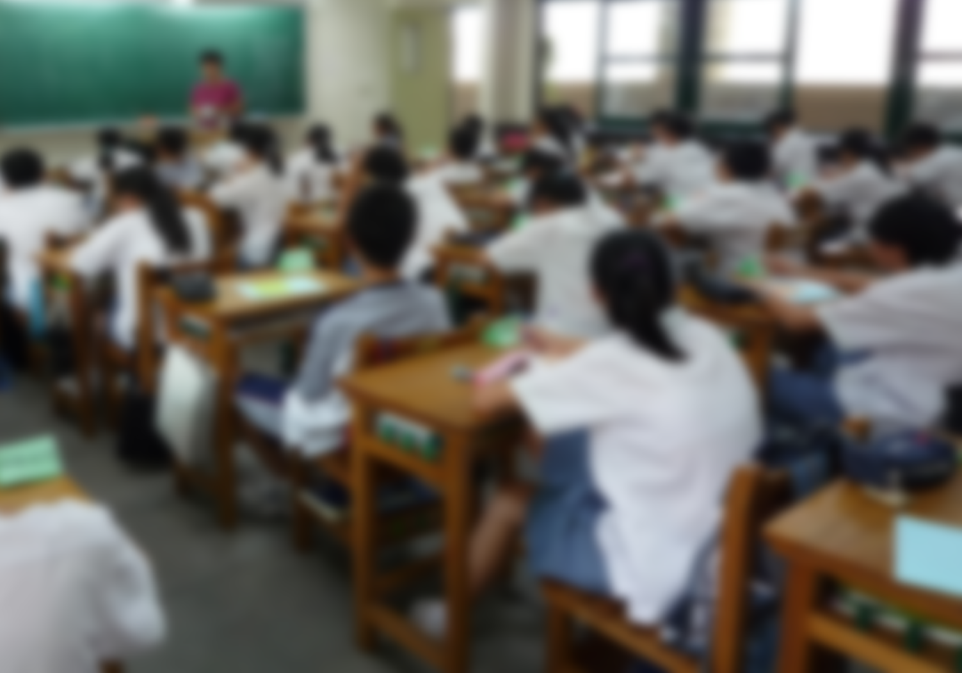 觀念說明
標準參照評量與學生學習成就評量標準
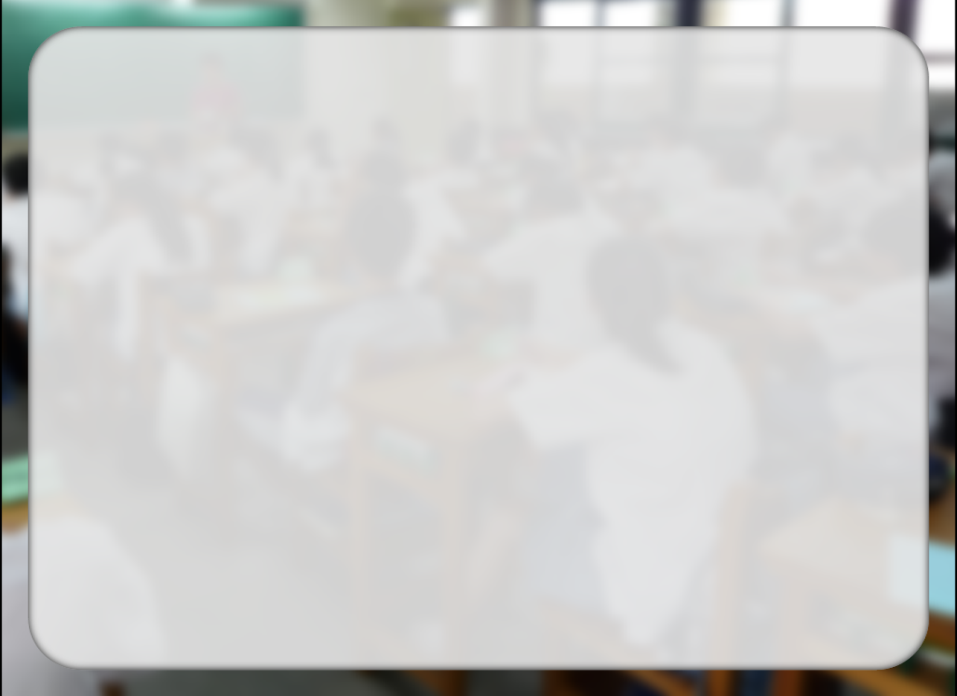 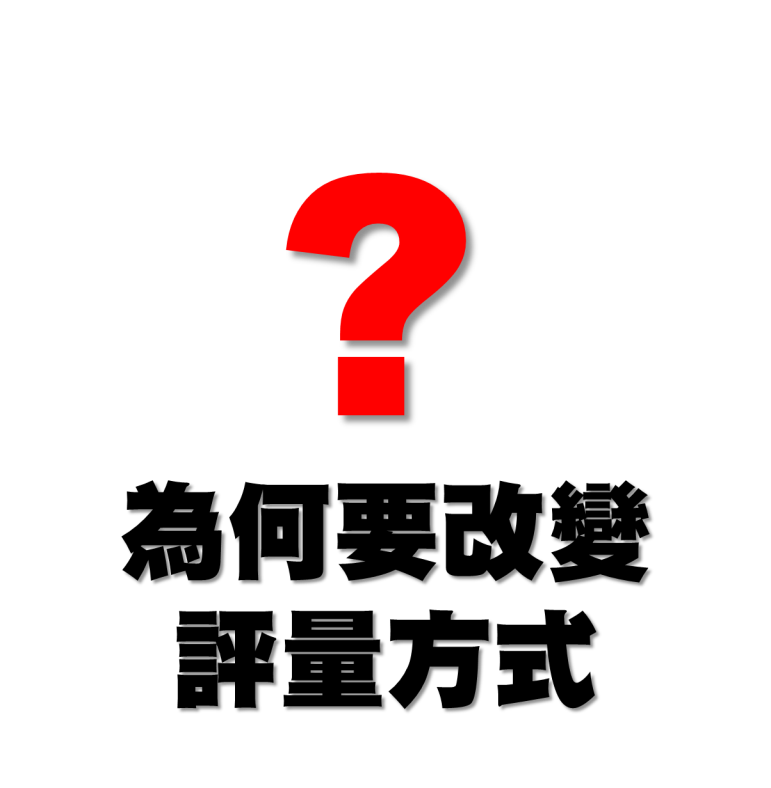 國家：學力監控、與國際接軌

社會：落實評量本質，打破分數迷思

個人：活化與深化教學內涵

技術：評量與課程綱要對應；　　　評量的穩定性
[Speaker Notes: 自我介紹]
2009年臺灣在PISA閱讀素養中排名較 2006年退步
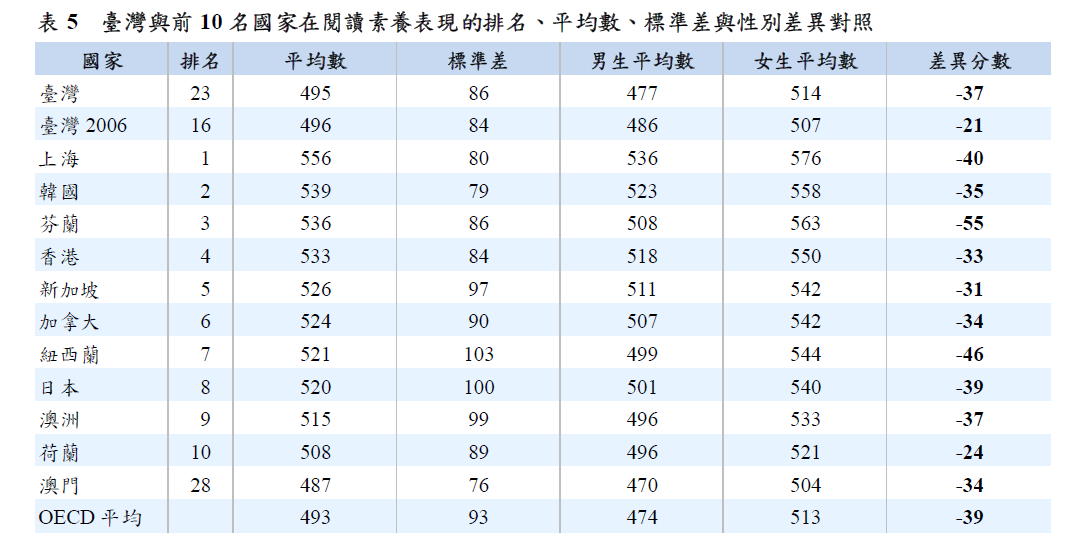 資料來源：http://pisa.nutn.edu.tw/taiwan_tw.htm
[Speaker Notes: 自我介紹]
大家想知道問題出在哪裡？
但是，

沒有人知道臺灣學生的
程度及學力
[Speaker Notes: 自我介紹]
調查發現最依賴補習的是基測 PR89-PR49 的學生
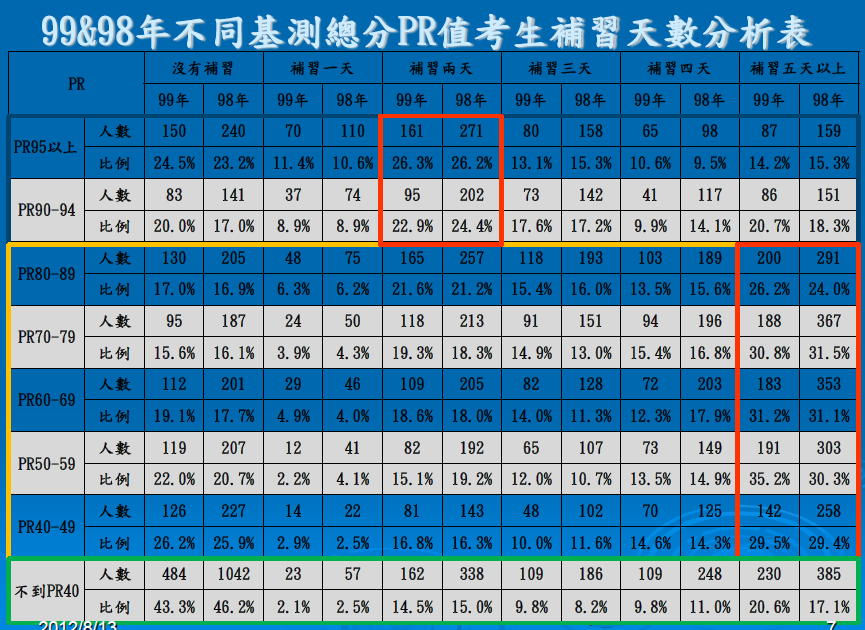 資料來源：心測中心（2012）
[Speaker Notes: 自我介紹]
我們在真正需要補救教學的學生身上做得太少。

學生花過多時間在追求考試排名，而非學習本身的意涵（提升自我）
[Speaker Notes: 自我介紹]
什麼是”綜合活動領域”教師的專業？
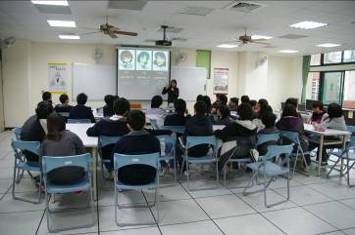 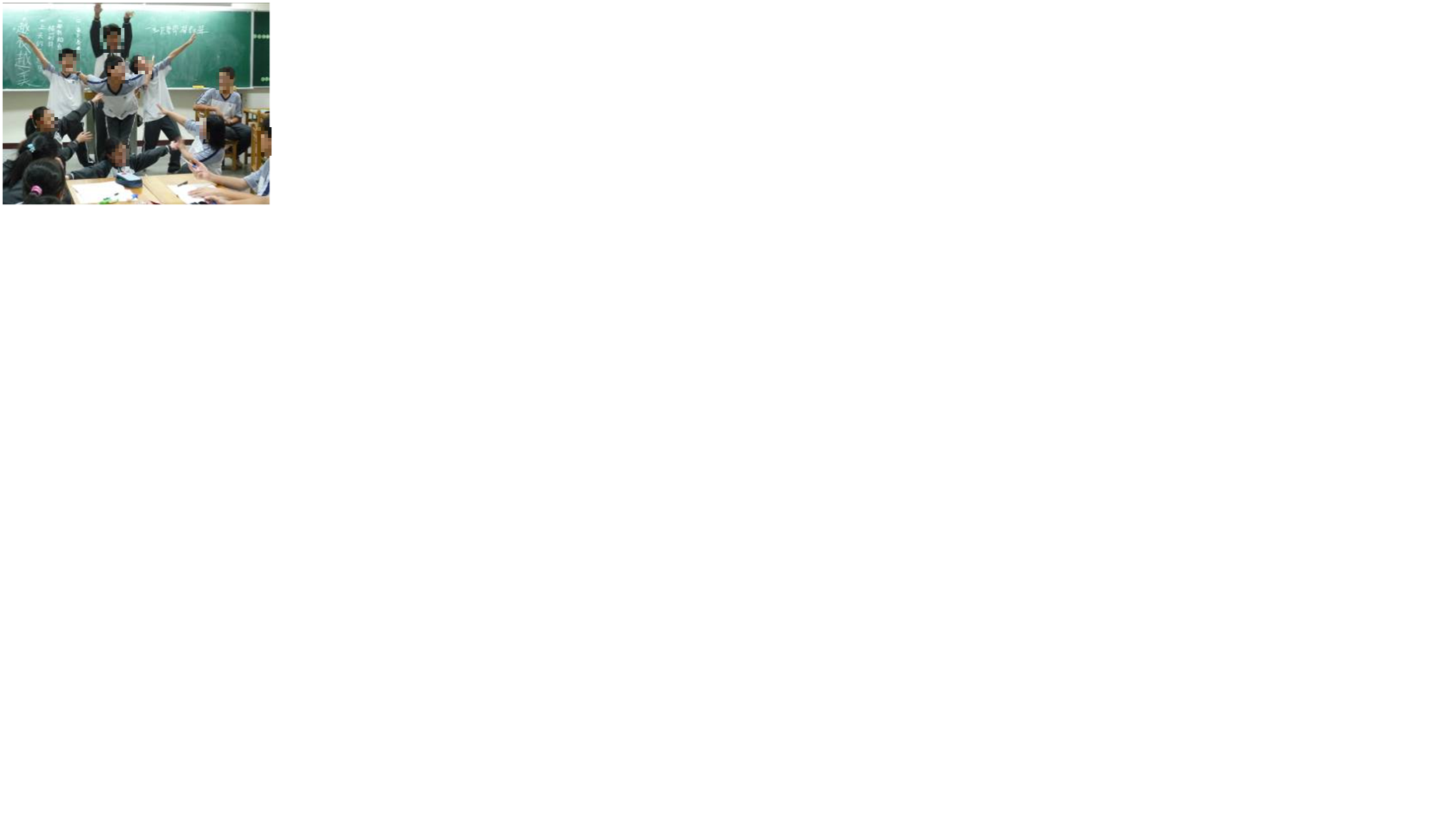 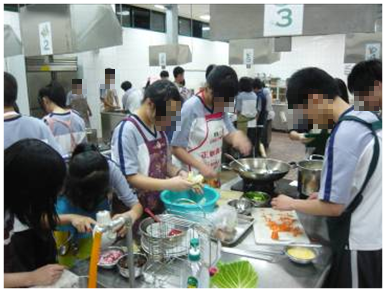 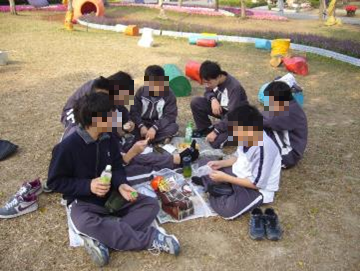 [Speaker Notes: 自我介紹]
什麼是”綜合活動領域”教師的專業？
能依照綜合活動課本上課？


烹飪、手縫、露營、繩結、情緒管理、生涯規劃……？


能將綜合活動領域課綱、能力指標，轉化成課程及教學活動的能力。
只要有心，人人都可以。
這些是「家政」、「童軍」、「輔導」的專長。
[Speaker Notes: 自我介紹]
國中階段九年一貫課程實施十多年…
老師們教學活動已經逐漸能掌握到體驗、反思、實踐的精神。

能注意課綱能力指標的引用與對應。

但整體教學設計往往無法非常切合能力指標，或者未能檢核整體而言是否完整地將能力指標落實於課程與教學中。
[Speaker Notes: 自我介紹]
主題：○○冰果室（3節課）
能力指標：
2-4-6有效蒐集、分析各項資源，加以整合並充分運用。
2-4-1妥善計劃與執行個人生活中重要事務。
3-4-1參與各項團體活動，與他人有效溝通與合作，並負責完成分內工作。
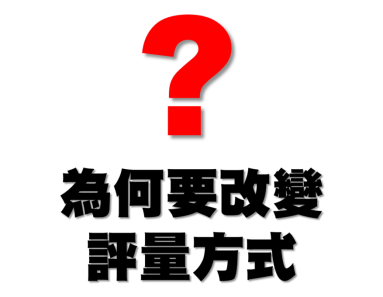 流程：
烹飪教室簡介
烹飪安全守則
烹飪課程（果凍製作）講解與分工
巧鮮果凍示範
進行鮮果凍實作
分享與互評
花費結算
回饋與檢討
課程/教學目標：
能說出烹飪教室的使用規範
能說出廚房內的安全守則
小組能做出衛生可食的巧鮮果凍
能欣賞他組的作品
樂意跟師長、家人分享成果
[Speaker Notes: 自我介紹]
教學活動設計
課程綱要（能力指標、細項）
綜合活動領域的教學研究缺少對於評量的研究。

對於課程與教學的檢視很少回歸到課程綱要、課程目標。
課程目標
教學目標
教學活動
評量設計
教學檢討
綜合活動老師打百分制分數的困擾
給分的範圍：改學習單，常常猶豫要打幾分？
分數的迷思：全班學生打出來的成績很像？
分數的意涵：評量與總成績出來了，平常表現普通的同學分數也很高（分數「微調」太超過）
分數的意涵：評分時受到美工或字體的影響…
評分的穩定：同一個作業，但不同老師給的分數差很多。
[Speaker Notes: 自我介紹]
另一種評量的概念
標準參照（本位）評量
(standard-based assessment)
[Speaker Notes: 自我介紹]
標準參照（本位）評量
(standard-based assessment)
標準參照評量是將評量結果與事先預定的標準做比較，然後瞭解評量表現與所訂定的標準的差異。

所謂的標準可能是明確的分數水準（例如老師學期初訂定出來的期末及格標準；考駕照的及格分數等）；也可能是對於某些學習目標的質性描述。
[Speaker Notes: 自我介紹]
標準參照評量的例子(1)：TOEIC考試
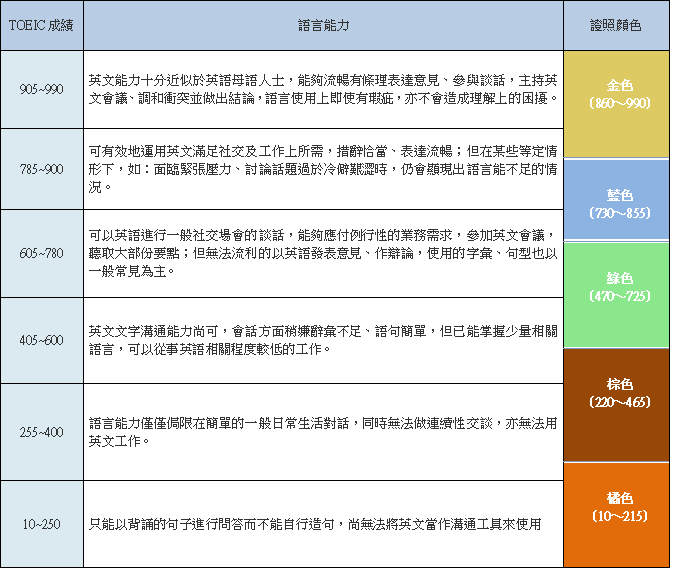 等級
分數水準
質性描述
http://www.toeic.com.tw/toeic_news_pub.jsp?type=4&pmid=84
標準參照評量的例子(2)：體驗活動的評量
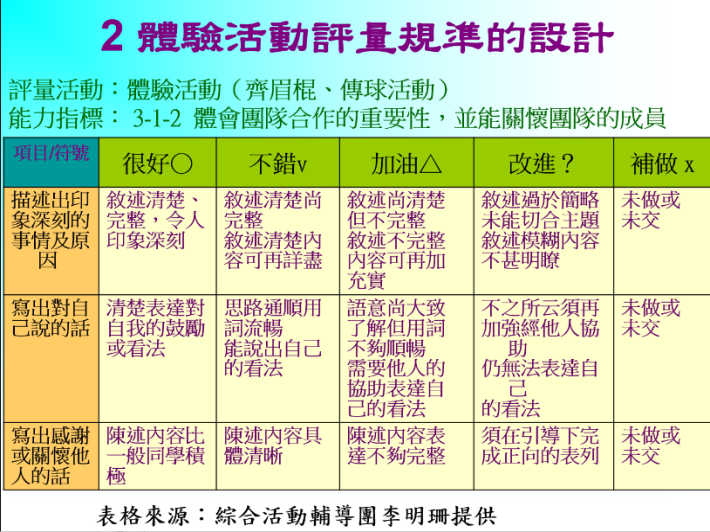 等級
質性描述
引自張景媛（2013年9月）。多元評量與標準本位評量。評量標準試辦教師知能研習之演說講義。台北。
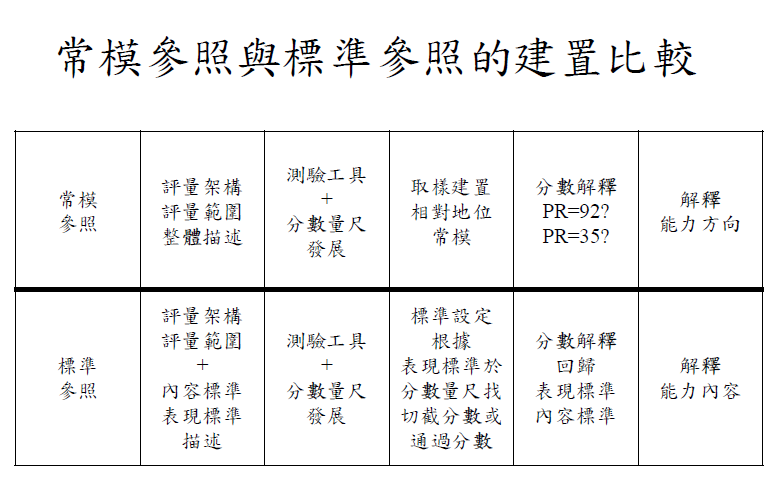 引自林世華（2012年8月）。評量方式概念簡介。評量標準試辦教師知能研習之演說講義。台北。
標準參照（本位）評量
(standard-based assessment)
「標準」分成：內容標準 (content standards) 及表現標準 (performance standards)

內容標準：學生應理解與具有的能力，通常指課程（能力指標）

表現標準：在內容標準的規範下，學生表現的水準（學生表現有多好？好的程度與品質如何？）
[Speaker Notes: 自我介紹]
標準參照（本位）評量
(standard-based assessment)
實務上需要進一步發展作業示例及評量標準：
作業示例：藉由老師在以內容標準和表現標準為基礎發展的評量作業中，取得學生各等級具有代表性的實際表現。

評量標準：教師評分的準則依據作業示例與評分標準，為連結「內容標準、表現標準」與「學生學習表現」的橋樑
[Speaker Notes: 自我介紹]
標準參照（本位）評量
(standard-based assessment)
發展順序
表現標準
作業示例與評分規準
內容標準（課綱）
[Speaker Notes: 自我介紹]
標準本位評量與傳統評量的差異
標準本位評量時，教師教學內容和評量內容緊密結合

標準本位評量是看學生達成事先設定成就目標的情形，而非和其他同學比較

標準本位評量可採用多元評量方式，而非以考試成績為主要的評量方式
[Speaker Notes: 自我介紹]
國民中學學生學習成就評量標準
標準建置的依據（內容標準）：
九年一貫課程綱要
表現標準：
學生表現區分為A、B、C、D、E五等級，對各等級提供一般性描述。由領域（學科）專家與教師共同制訂全國一致的表現標準
作業示例與評量標準：
現場教師進行教學設計並發展作業示例與評分規準
25
表現等級之訂定
2015/10/13
26
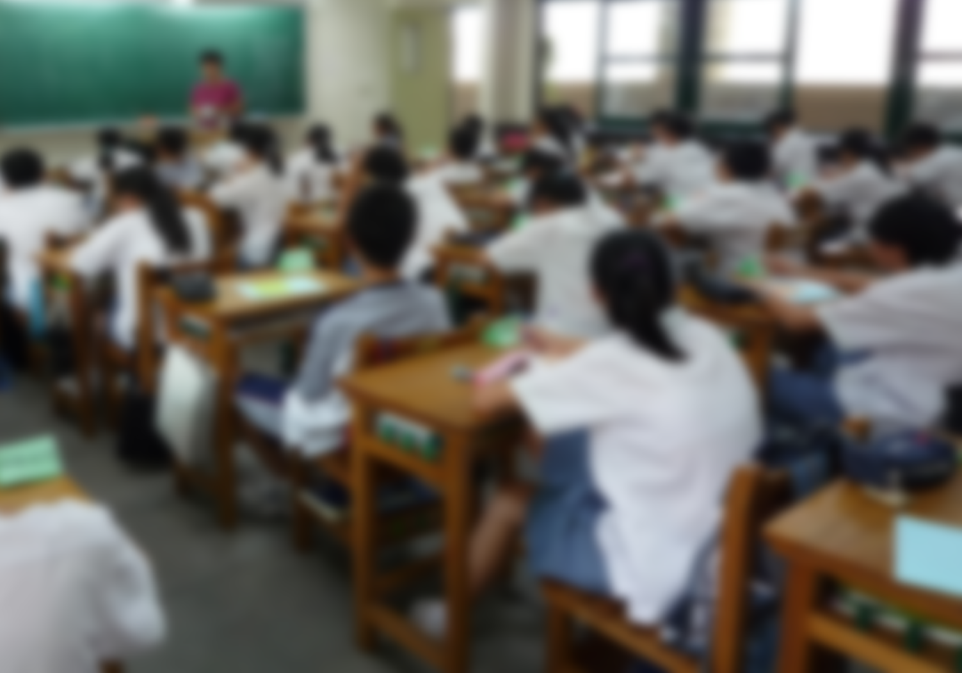 觀念說明
綜合活動成就評量標準
綜合活動領域評量標準發展說明
國中不分年段、不分科專長，共用評量標準
評量標準因應能力指標多為螺旋式發展特色，採跨年整體性設計。相同的評量標準可透過加深、加廣方式，在各年級重複實施。
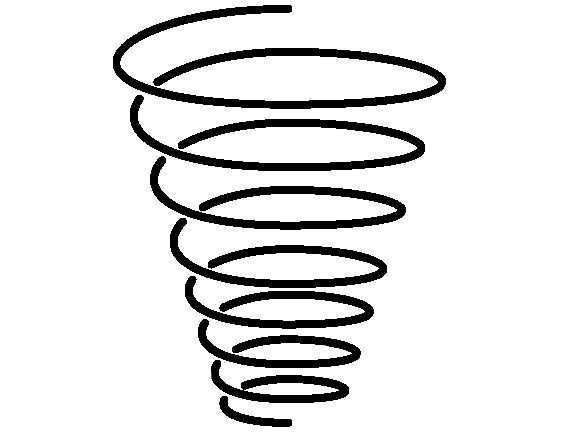 綜合活動內容標準
綜合活動內容標準
四大主題軸為內容標準
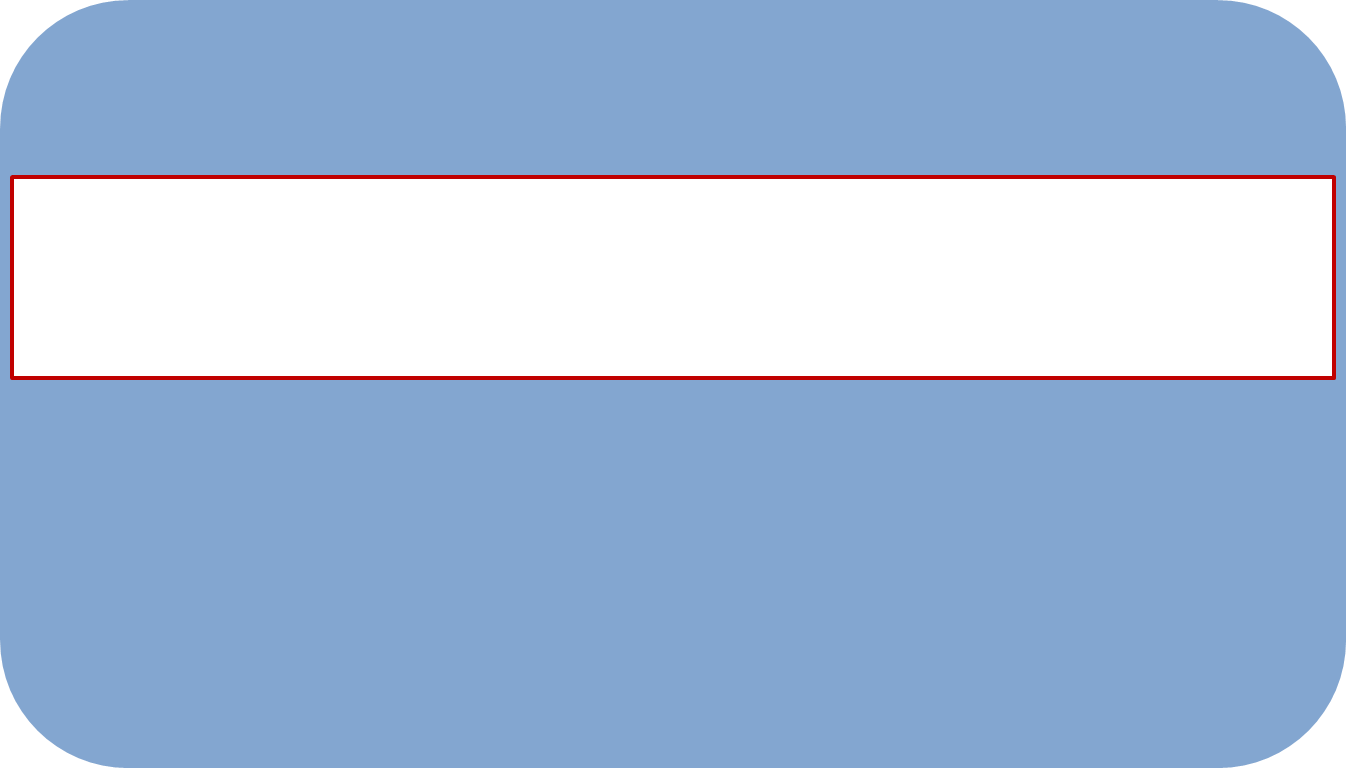 綜合活動內容標準
十二項核心素養是次主題
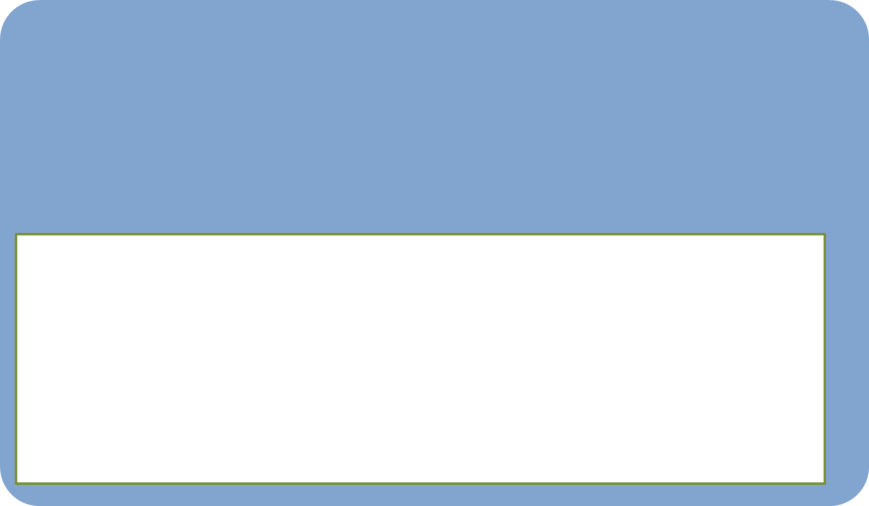 綜合活動表現標準描述範例
表現等級
內容標準
表現標準
表現描述
落後
良好
優秀
不足
基礎
能了解
能分享
能參與
能展現
PLD
32
內容標準與能力指標對應表
內容標準與能力指標對應表-第一主題軸
1-4-2 展現自己的興趣與專長，並探索自己可能的發展方向。
內容標準與能力指標對應表-第二主題軸
2-4-5 覺察自己與家人溝通的方式，增進經營家庭生活能力。
內容標準與能力指標對應表-第二主題軸
2-4-6 有效蒐集、分析各項資源，加以整合並充分運用。
2-4-7 充分蒐集運用或開發各項資源，做出判斷與決定。
內容標準與能力指標對應表-第三主題軸
內容標準與能力指標對應表-第四主題軸
4-4-4 分析各種社會現象與個人行為之關係，擬定並執行保護與改善環境之策略及行動。 
4-4-5 參與保護或改善環境的行動，分享推動環境永續發展的感受。
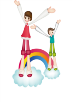 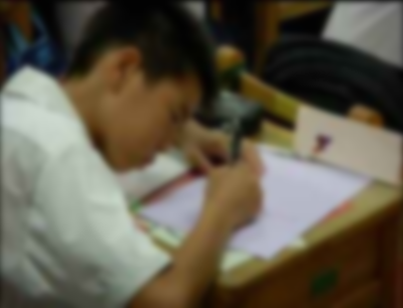 實作示例
綜合活動學習成就評量示例與實作
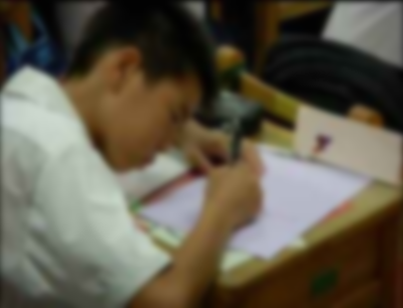 相關法令說明
國民小學及國民中學學生成績評量準則
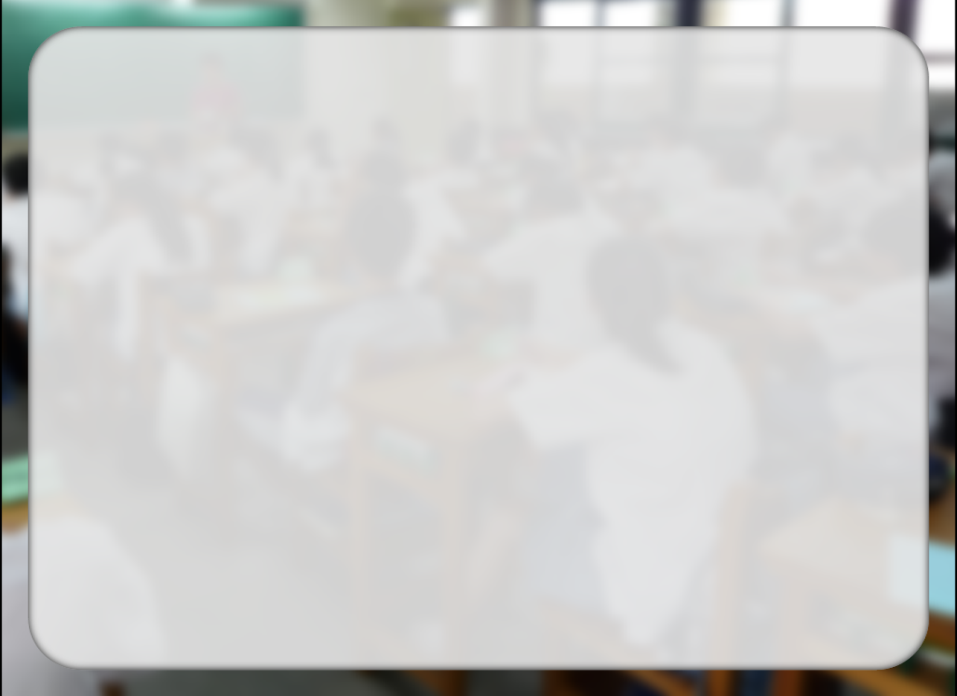 評量時機
(成績評量準則第6條第2項)
定期評量
平時評量
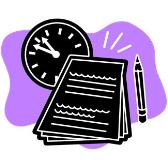 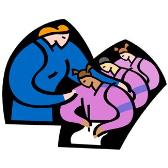 3次/學期
最小化原則
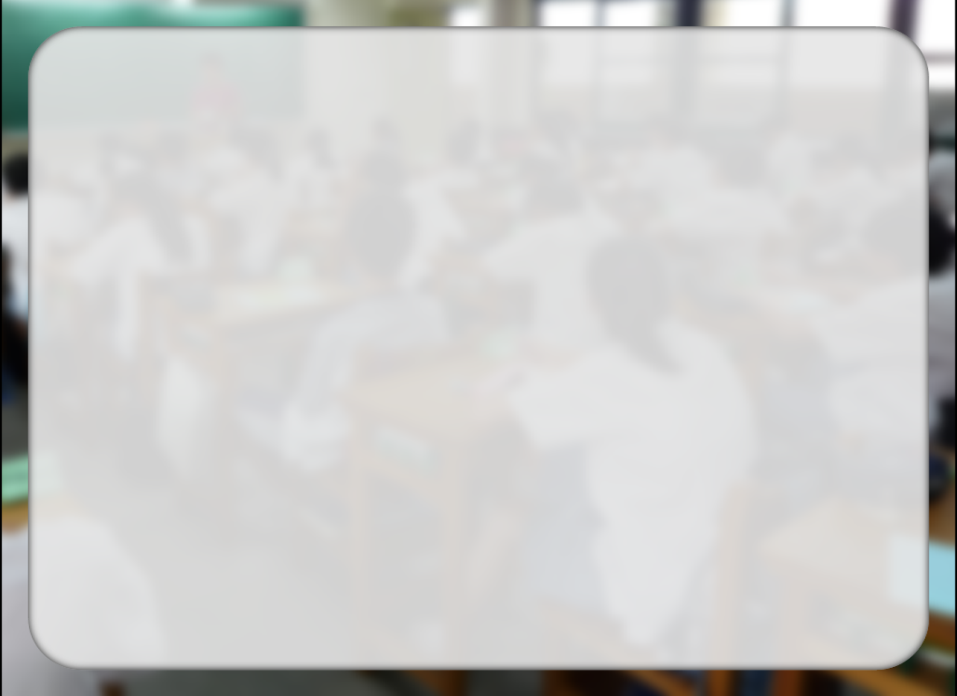 評量品質與公平性
組成成績評量小組。
擬定學期教學計畫並規劃學習評量藍圖。
依教學內容和認知層次規劃命題架構。
審題：建立嚴密機制與SOP流程。
保密與迴避原則：試題目保密、安全控管與迴避機制。
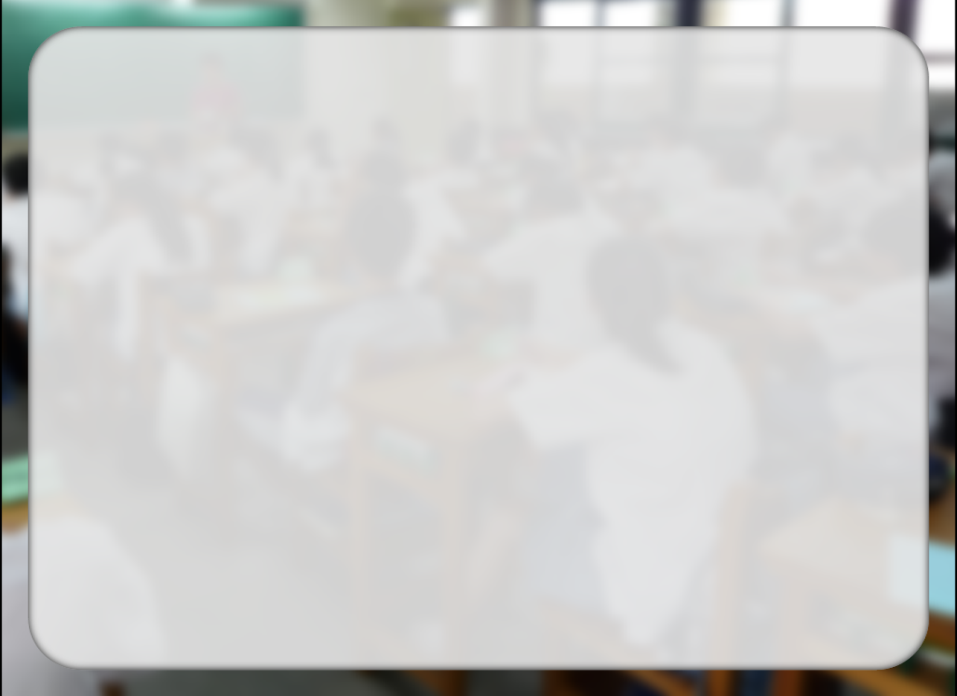 成績排名
(成績評量準則第9條第2項)
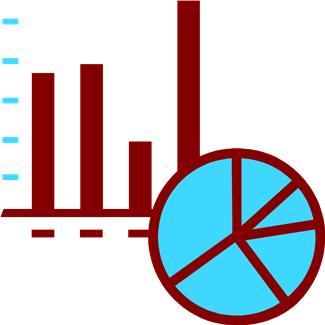 公告說明學生分數之分布情形
公開呈現個別學生在班級及學校排名。
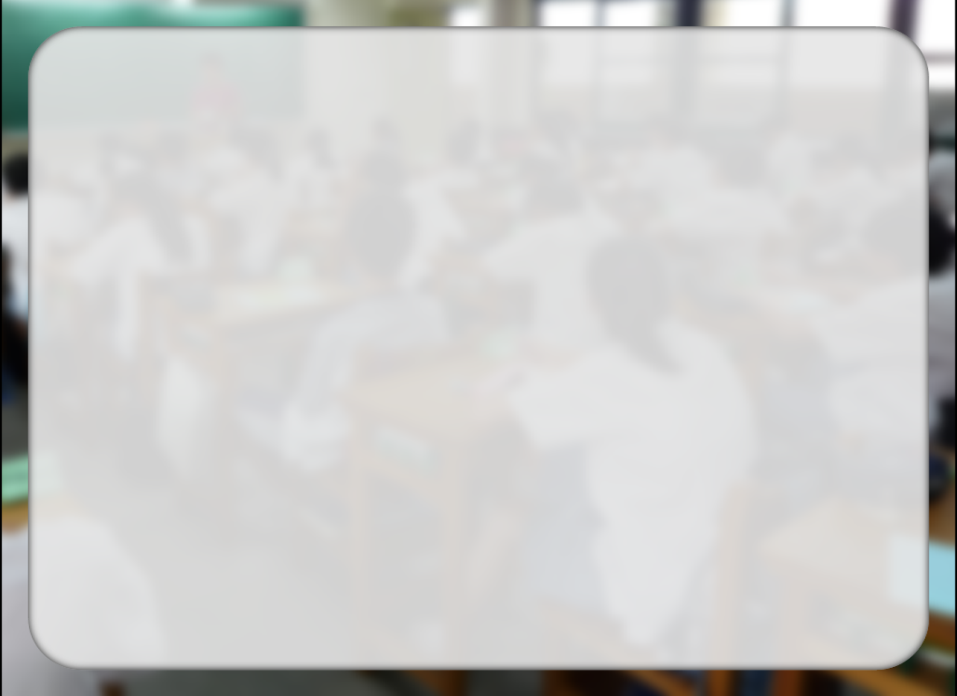 多元評量方式
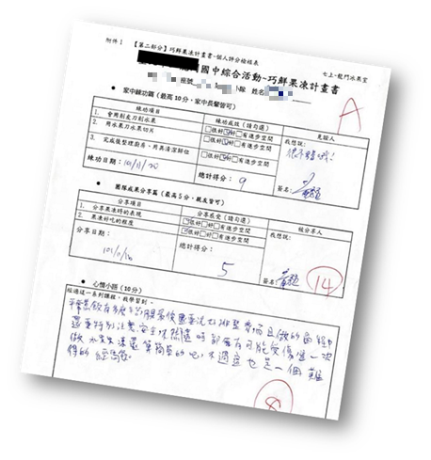 採用學習單、習作作業、紙筆測驗、問卷、檢核表、評定量表等方式
紙筆測驗及表單
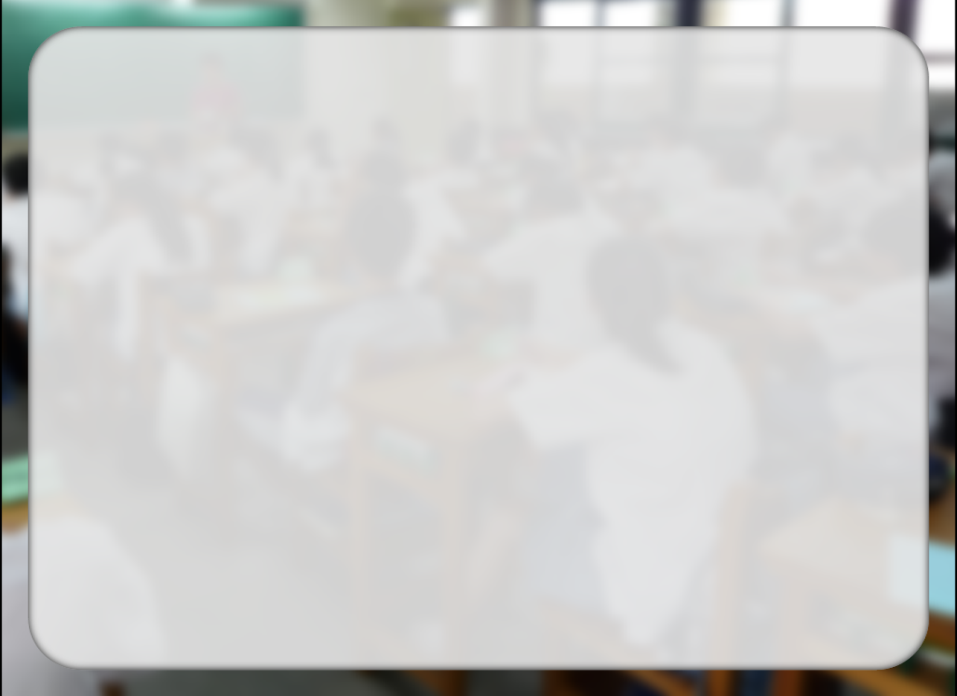 多元評量方式
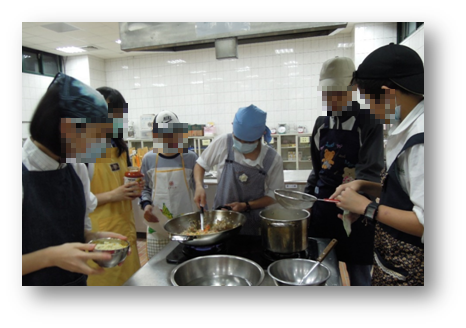 採書面報告、口頭報告、口語溝通、實際操作、作品製作、展演、行為觀察等方式
實作評量
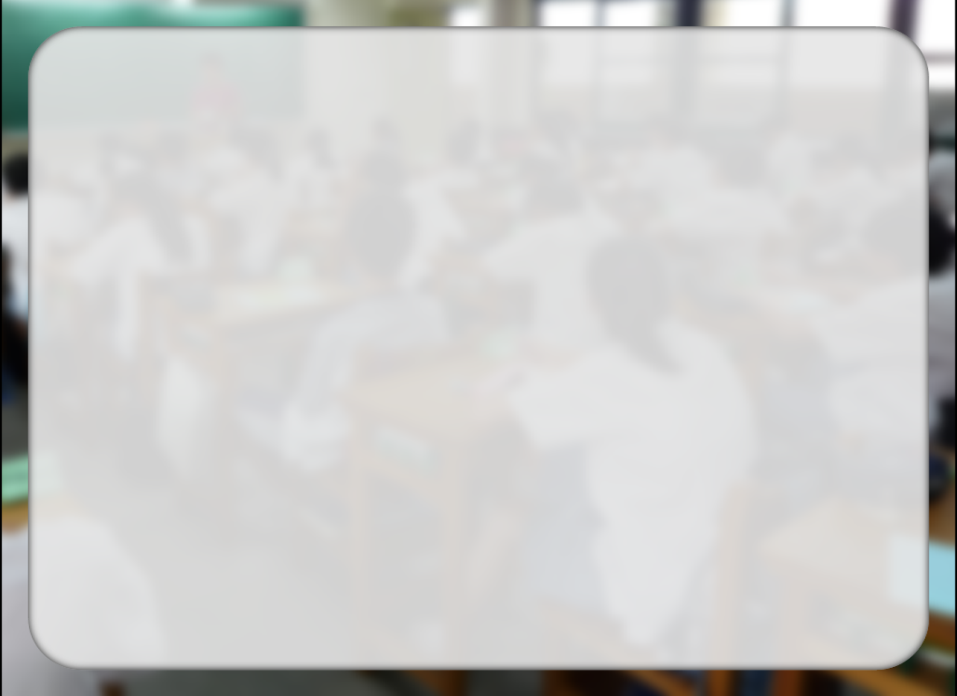 多元評量方式
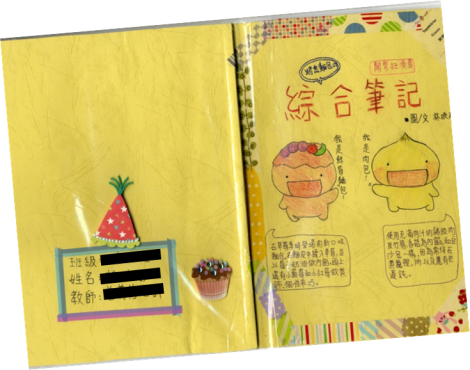 指導學生彙整或組織表單、測驗、表現評量等資料及相關紀錄，以製成檔案，展現其學習歷程及成果多元評量
檔案評量
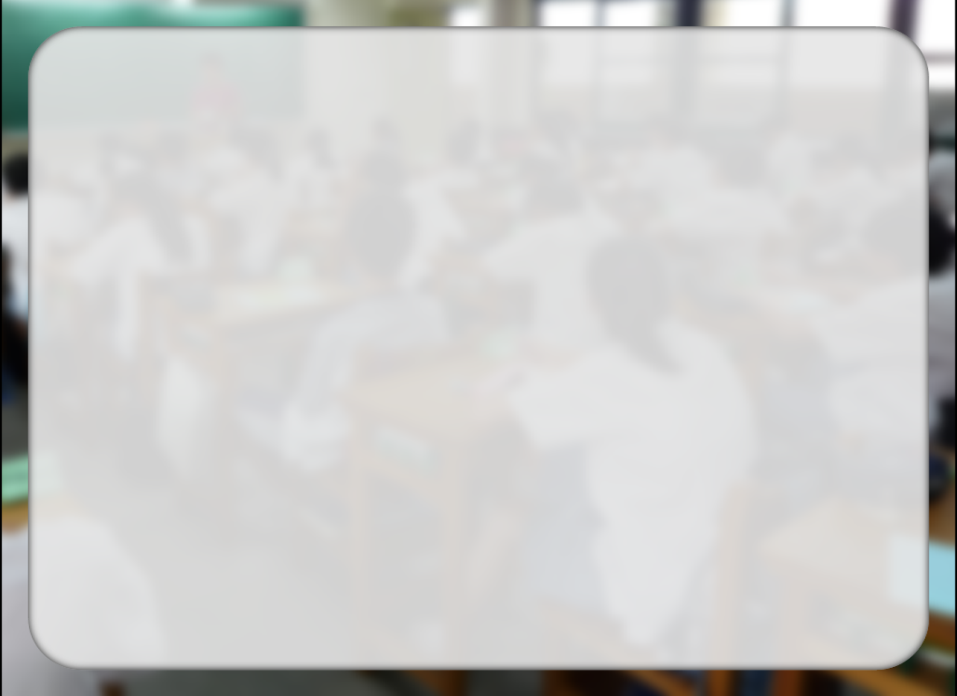 評量之實施
國中學生學習成就評量標準

國中教育會考
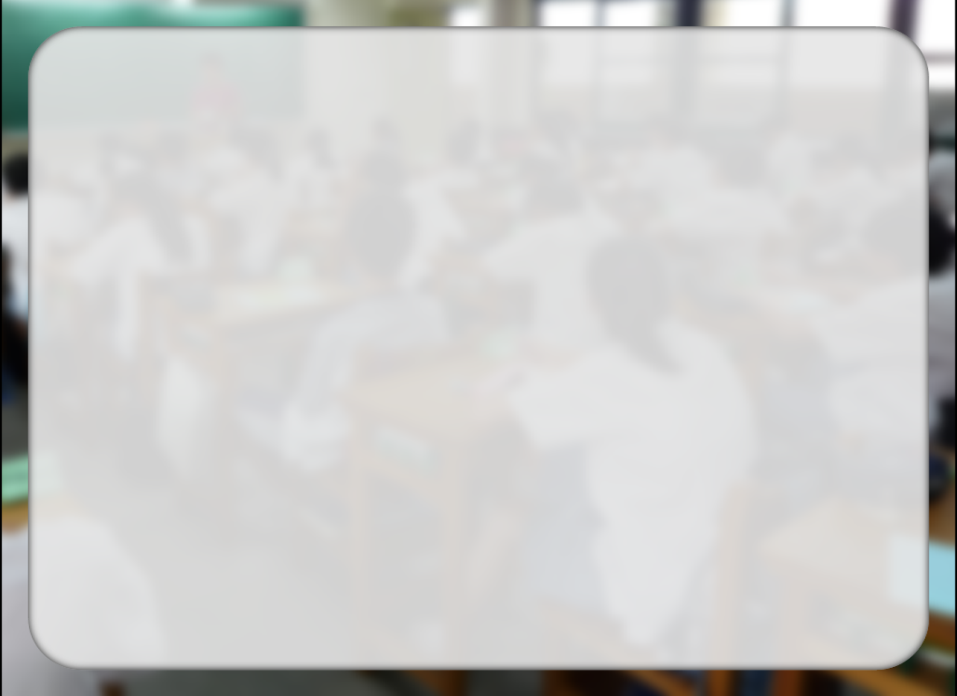 畢業條件
(成績評量準則第11條)
總出席率至少達2/3以上
經獎懲抵銷未滿3大過。
有4大學習領域以上畢業總平均成績丙等以上。
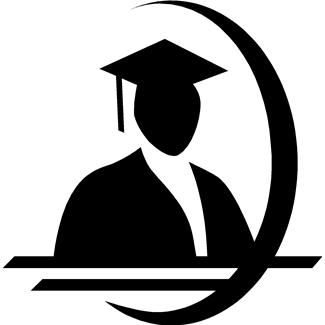 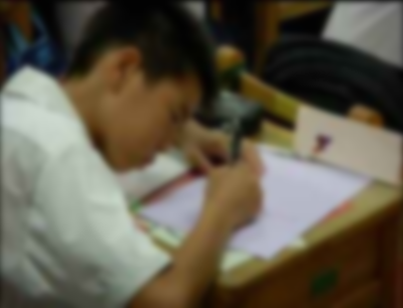 溝通交流
常見問答
評量標準Q&A
◎教師如何應用評量標準？
評量標準構成元素及執行流程如左圖所示。
評量標準是教師檢測學生學習歷程及學習成效的依據，作為調整教學活動之參考。
教師可依據不同教學內容設計教學活動，並可依據學生表現適時給予回饋，調整教學計畫與教學策略以協助學生提升其學習品質。
2015/10/13
50
評量標準Q&A
◎學生未達通過等級該怎麼辦？
透過多元多次評量發現學生無法通過C等級時，建議進行補救教學，針對學習不足之處進行加強。

◎如何使用作業、試卷得知學生屬於哪依能力等級或把學生分成五個能力等級？
每一次作業、試卷僅能測量到部分能力表現，若要真正確認、區別學生能力等級，必須藉助多次且多元的開放式評量。
2015/10/13
51
評量標準Q&A
◎有哪些跟評量標準有關的配套措施來協助教師評量？
定期辦理評量標準宣導說明會與教師評量知能研習會
建置評量標準之專屬網頁
未來將開發成績記錄系統

◎評量標準會修訂嗎？
正式公告後仍將持續增進標準之完整性。除了利用預試施測觀察學生表現作為修訂參考外，若課綱有所更新時，此套評量標準將一併修訂相關內容。
52
評量標準Q&A
◎同一個表現標準會不會有城鄉差距？
同一個表現標準，依照學生的起點行為不同，可以在評量標準時做不同的設定，所以各縣市、各學校都可以因地制宜、因材施教。

◎實施成就評量後，原本使用教學流程和教材會不會都需要修改呢？
依據能力本位進行成就評量，教學活動設計和教材需要更緊扣能力指標和教學目標，才能讓教學和評量環環相扣。

◎能力本位成就評量，會不會製造更多的工作量呢？
備課是透過事前準備，降低課中和課後的工作分量，成就評量也是從備課前端作業開始，有系統的讓學生學習更聚焦，待教師對評量工作熟稔之後，反而能減少工作份量喔!
評量標準Q&A
◎成就評量能兼顧「認知」、「技能」和「情意」的評量嗎？
成就評量是將既有的「認知」、「技能」和「情意」轉化為「能力」本位的評量，以能力指標為基礎，設定教學目標後，進行評量。

◎實施成就評量後，如何進行補救教學？
透過教學與評量的結合，可以提升教學的有效程度，運用成就評量的結果，教師可針對學習成就未符合能力指標的學生進行補救教學。
示例內容
引用之能力指標及表現標準
教案說明
評量工具
學生表現等級評定說明
心路歷程
評量試做省思
Q & A
第二主題軸示例主題名稱：家人協奏曲
表現標準-第二主題軸
能力指標：
2-4-5  覺察自己與家人溝通的方式，增進經營家庭生活能力。
教案說明-教學目標
教案說明-教學流程
1.能從自己及他人的經驗中，體會經營家庭生活的方法。
2.能從日常生活中，檢視與家人溝通情況，並反思其與家庭氣氛的關係。
1.能從自己及他人的經驗中，體會經營家庭生活的方法。
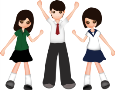 學習記錄-1、2
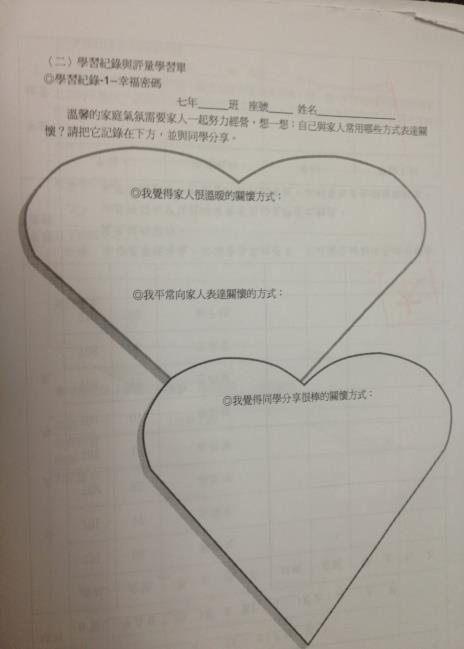 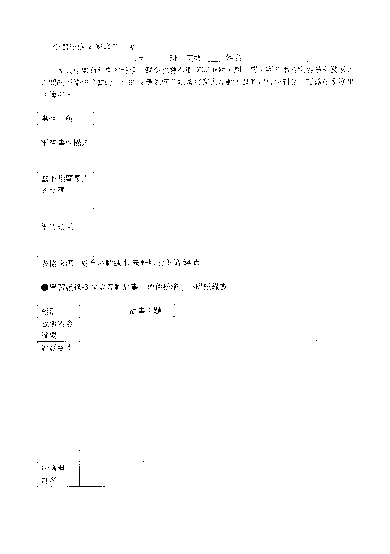 學習評量單-1、2
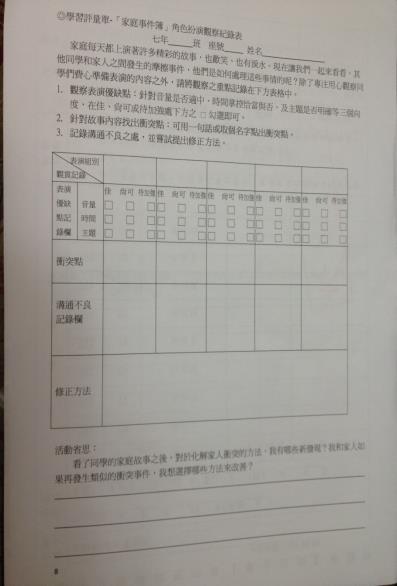 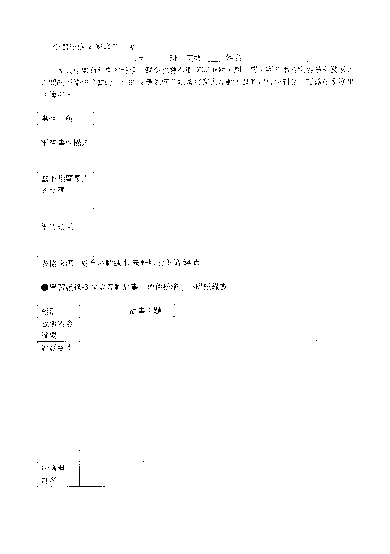 評量計畫-評量方法
口語分享：學生能從活動中說出經營家庭生活的方法。

高層次紙筆測驗：學生能試著檢視自己與家人溝通與相處的情況，並思考增進家人感情的方法。

實作評量：學生能從「角色扮演」活動中發現溝通技巧和家人關係的親密度有一定程度的影響，進而將所知道與人相處的技巧運用於生活中，增進家庭和諧。
評量計畫-評量標準
〈四〉教學與評量對照表
註: ＊表示評量方式與評量工具，學習紀錄得為參考資料。
教學與評量對照表
註：＊表示評量方式與評量工具，學習紀錄得為參考資料。
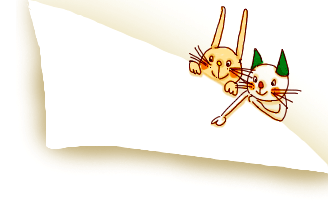 學生表現示例
學生-1
學生-1
學生-2
學生-2
學生-3
學生-3
學生-4
學生-4
能力指標：4-4-1覺察人為或自然環境的危險情境，評估並運用最佳處理策略，以保護自己或他人。
C
B
B
A
A
評量標準試作省思
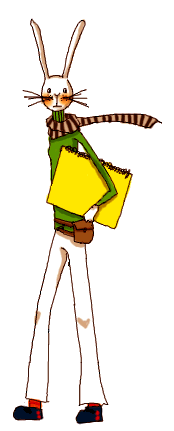 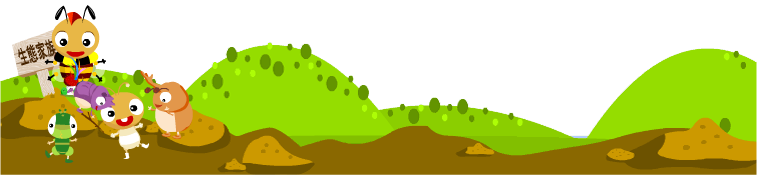 一、教學

用講述故事的方式引導學生了解「家庭問題」、「家人衝突」等相關概念，在實作時又成為學生的參考範本，對學習記錄及評量單填寫有幫助。

扮演熟悉的家庭故事，易引起共鳴。

七年級對溝通概念與技巧不熟悉，角色扮演教學法湧入很多學習點，無法全部消化，建議應先架構概念，對於角色扮演呈現家人溝通模式及分析會做得更好。
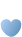 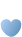 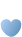 二、評量
課程目標須與能力指標契合，才能達成培養學生帶著走的能力。

單元評分規準的擬訂層次要分明，對於學習評量的評比上較不會產生模糊地帶。

評量單的敘寫要具體且明確，學生較能依據經驗或學習所得回答。

教學的次第要清楚，才能引導學生學習

評量需要團隊討論與合作
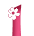 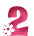 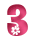 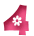 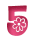 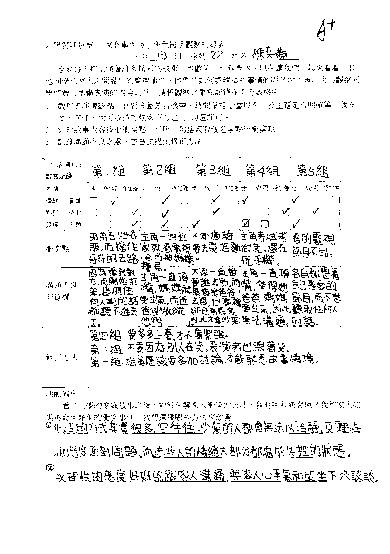 評量等級為A的學生仍會有閃神的時刻…
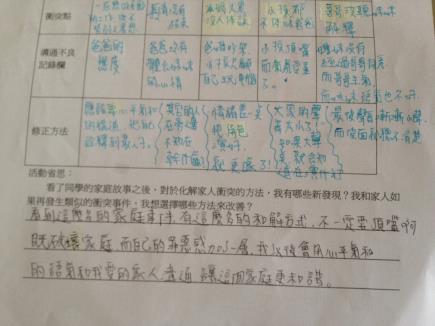 修正學習單的敘述，語句更精簡、直接
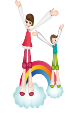 ◎學習評量單2-「家庭事件簿」角色扮演觀察紀錄表
七年      班  座號      姓名                   
   請專注用心觀察同學們準備的表演內容，並將觀察結果記錄下來。
一、表演優缺點記錄：依據音量是否適中、時間掌控恰當與否、及主題是否明確
       等三個向度，在佳、尚可或待加強處下方之 □ 勾選即可。
二、角色扮演劇情內容之觀察與分析
活動省思：
1.看完了戲刻之後，常見的家人的衝突的原因是哪些?自己的呢?                                                                               
2. 遇到這些衝突的時候有哪些解決的方法?我的家人遇到這種衝突的時
    候是 用什麼方法?現在你有其它新的解決方式?   
3.關於家人的衝突你有何新的看法或感受?
※具體評分架構
三、評量時的困惑
有些時候會陷入等級迷思
〈單元評量標準的層次擬訂非常重要〉
回頭檢視評量標準、單元評量
 標準及評量工具的密合度
修改學習單
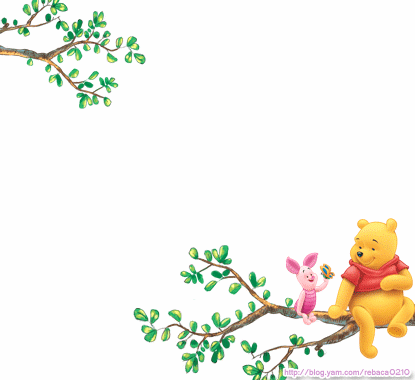 我們要做什麼呢？
今日工作目標
1.小組選擇一個主題
2.討論及擬定主題評量計畫
3.作業要求：含主題目標、能力指標、評量方式、評量說明、學習單及活動評量規準
4.分組上台報告
清楚說明能力指標、教學目標、活動流程及教學評量間環環相扣的設計方法
提出單元評分規準
能力指標、教學目標、活動流程及評量方法對照表
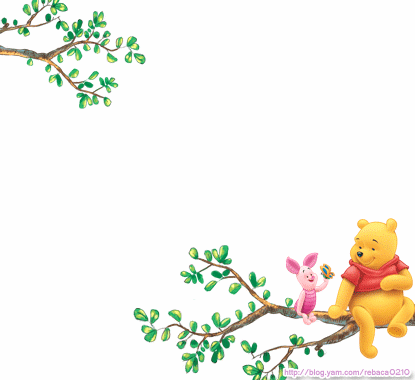 今日工作目標
評量規準實作
1.小組選擇一個主題
2.討論及擬定主題評量計畫
3.作業要求：含主題目標、能力指標、評量方式、評量說明、學習單及活動評量規準
4.分組上台報告
實作分享
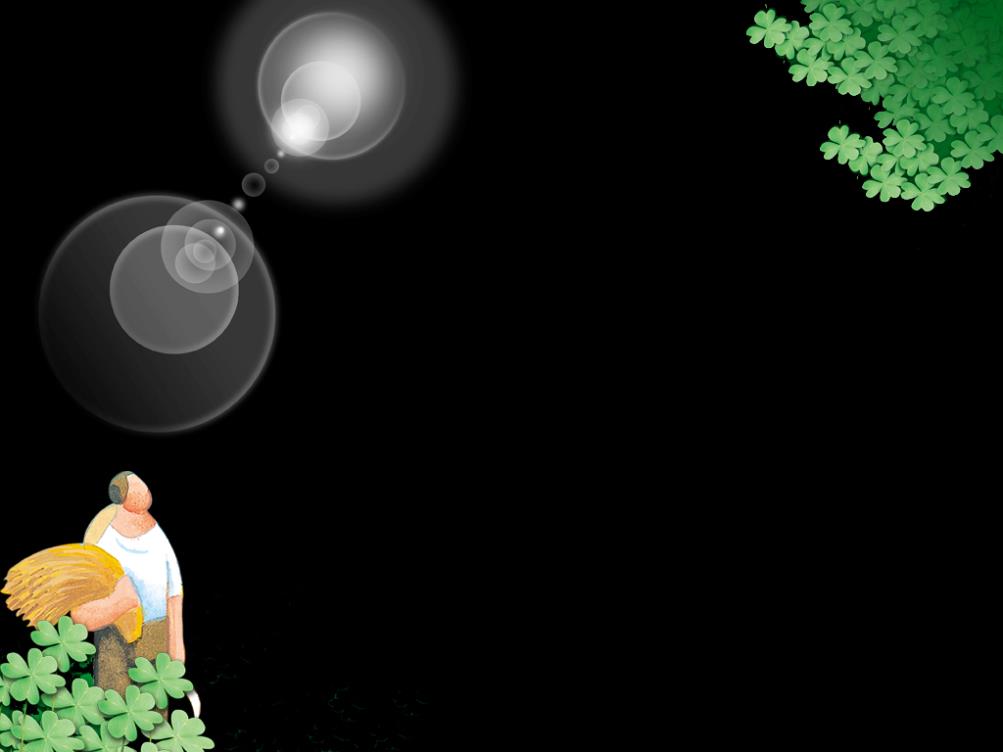 祝福您
平安幸福滿溢
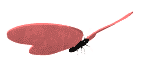 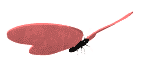 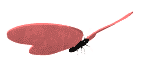 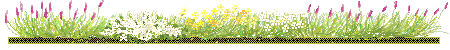